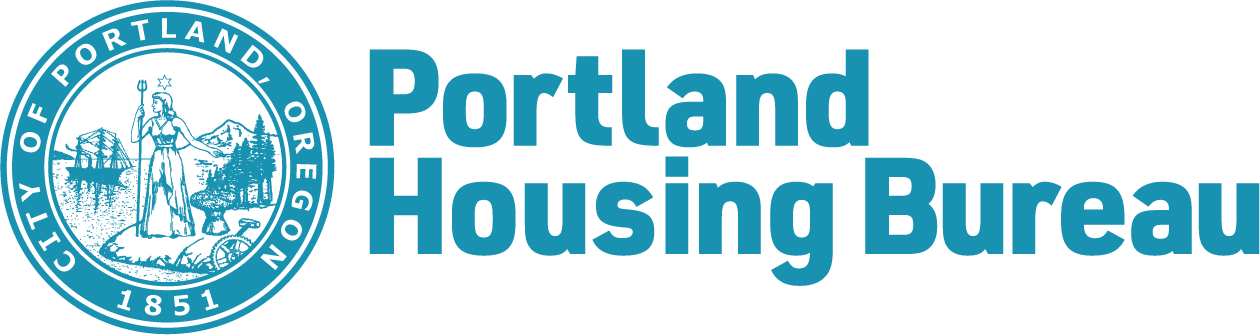 Master Ordinance
Dana Shephard, Neighborhood Housing Manager
Matthew Tschabold, Policy and Planning Manager
City Council
June 23, 2021
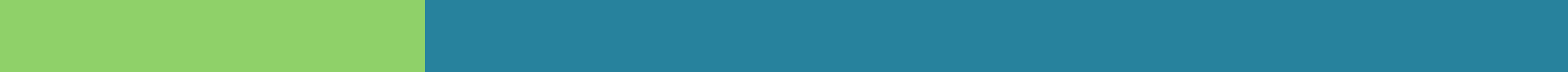 Neighborhood Housing Preservation Programs
Homeowner Access Program: 
PHB Homeowner Access Programs support the PHB mission of addressing the unmet housing needs of Portlanders by partnering with local nonprofit organizations to provide pre- and post-homeownership counseling and education, and by investing resources to support low income, first time homebuyers with down payment assistance.

Home Repair/ Retention Programs: 
The Home Retention program serves to prevent displacement of long-time community residents by helping homeowners retain their homes through home repair programs, such as foreclosure prevention counseling, and retention services. Funding for home repair grants through local nonprofits help low-income, vulnerable homeowners maintain their homes safely and age-in-place. Grant and loan programs are meant to improve the condition of existing housing and address the impact that unsafe housing conditions can have on health and safety.
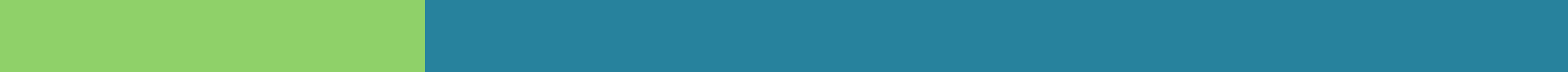 Master Ordinance		Portland Housing Bureau
115th and Division Portland Housing Bureau                                       4
[Speaker Notes: NARA to provide resident and PSH services:
Housing First model with case management and peer support, focused on housing stability and retention
Services related to mental health, income support, wellness, social connection
Access to culturally-specific and supportive programming including pow-wows, elder support groups, and after-school activities]
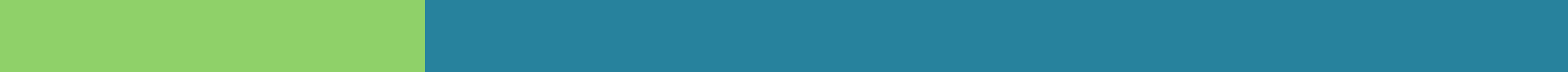 Neighborhood Housing Preservation Partners
Homeowner Access & Home Repair Retention Programs
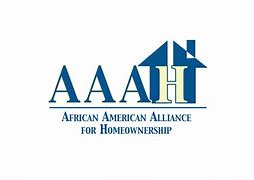 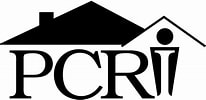 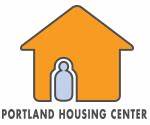 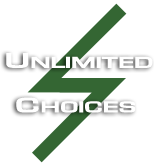 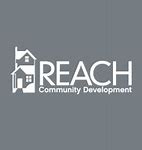 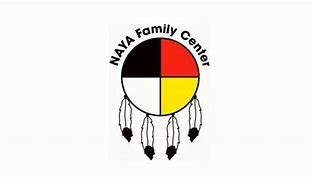 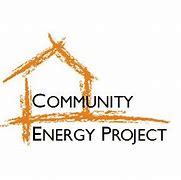 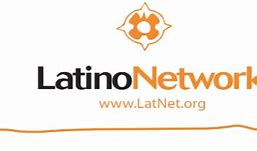 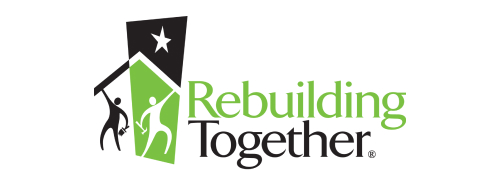 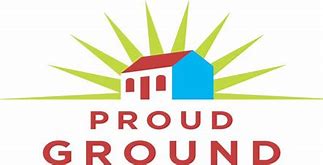 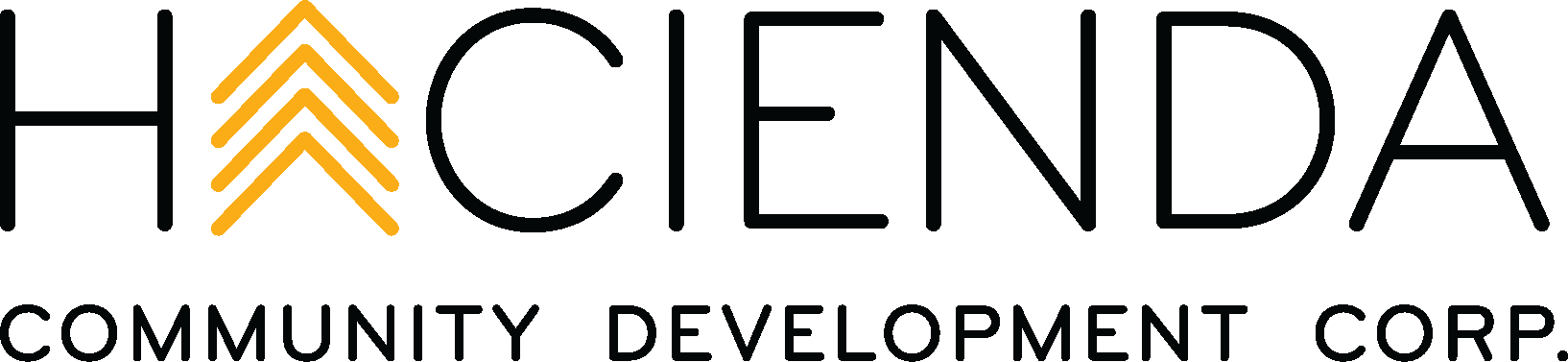 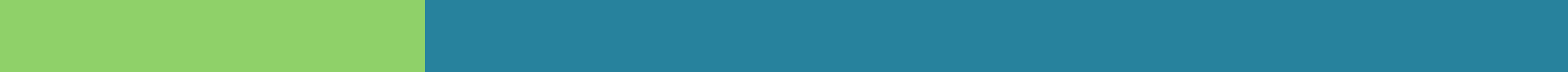 Master Ordinance		Portland Housing Bureau
115th and Division Portland Housing Bureau                                       4
[Speaker Notes: NARA to provide resident and PSH services:
Housing First model with case management and peer support, focused on housing stability and retention
Services related to mental health, income support, wellness, social connection
Access to culturally-specific and supportive programming including pow-wows, elder support groups, and after-school activities]
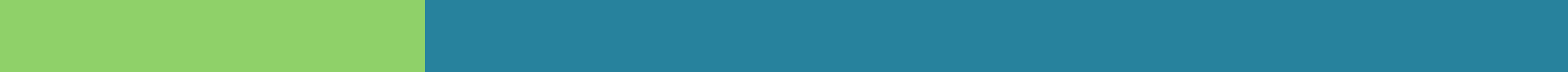 Neighborhood Housing Preservation Team
Homeowner access & Home Retention FY 20/21 annual targets
Total households receiving homebuyer education and counseling: 975
Total households receiving homebuyer subsidies: 45
Total households receiving home repair grants: 430
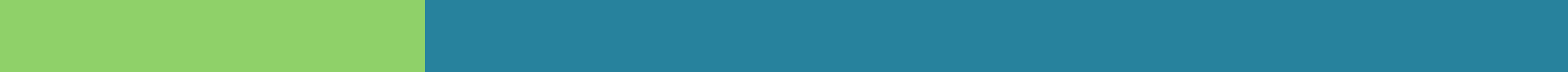 4
4
Master Ordinance		Portland Housing Bureau
Division Street Apartments 04/22/2020 Portland Housing Bureau                       5
[Speaker Notes: Ordinance(s) ask for BOS funding for new construction + conveyance of the land via DDA]
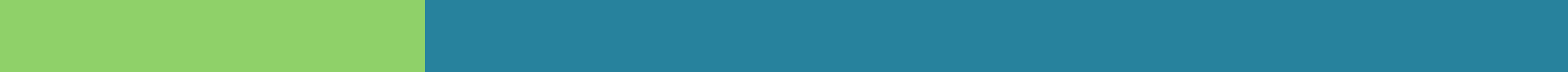 Rental Services Office
Rental Services Office 
The Portland Housing Bureau’s Rental Services Office (RSO) is responsible for fair housing and landlord-tenant services, developing code and administrative rules associated with local landlord-tenant law, processing exemptions to local mandatory relocation assistance, and providing technical assistance (in person, via email, and over the phone) to rents and landlords on general landlord-tenant law.
The RSO contracts with community-based organizations and non-profits to provide a diverse set of services to expand access to legal assistance, landlord/tenant education, landlord/tenant mediation, and tenant relocation.
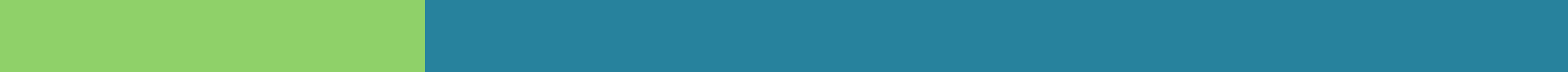 Master Ordinance		Portland Housing Bureau
115th and Division Portland Housing Bureau                                       4
[Speaker Notes: NARA to provide resident and PSH services:
Housing First model with case management and peer support, focused on housing stability and retention
Services related to mental health, income support, wellness, social connection
Access to culturally-specific and supportive programming including pow-wows, elder support groups, and after-school activities]
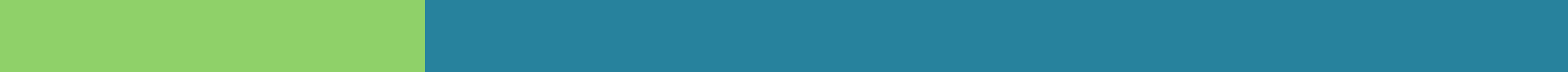 Rental Services Office Partners
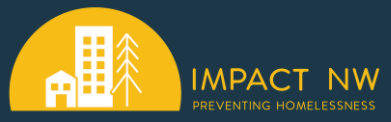 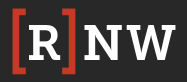 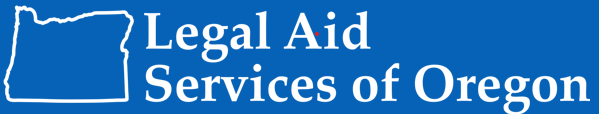 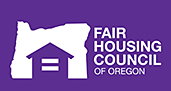 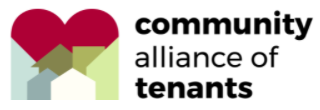 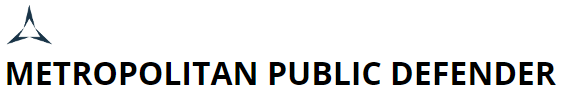 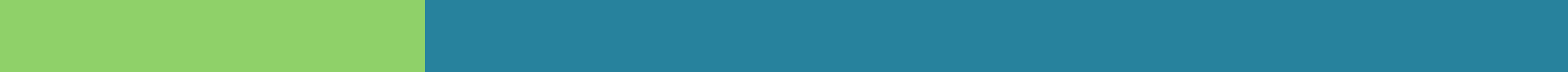 Master Ordinance		Portland Housing Bureau
115th and Division Portland Housing Bureau                                       4
[Speaker Notes: NARA to provide resident and PSH services:
Housing First model with case management and peer support, focused on housing stability and retention
Services related to mental health, income support, wellness, social connection
Access to culturally-specific and supportive programming including pow-wows, elder support groups, and after-school activities]
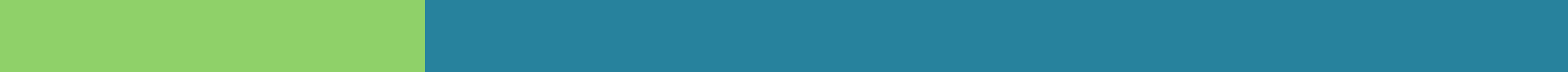 Rental Services Office Programmatic Targets
Legal Access, Mediation, Relocation & Advocacy FY 21/22 targets
Legal Access: 56 Fair Housing Cases, 191 Anti-Displacement Cases
Expungement: 6 clinics serving 85 individuals 
Relocation: 25 – 50 households, 80% of households stabilized after intake & relocation
Mediation Pilot: 70 – 100 mediations, 70% of mediations will result in a mediated agreement or otherwise be deemed successful
Advocacy: 1,300 tenants will receive information or training about their rights, 1 – 4 multifamily buildings will receive leadership development
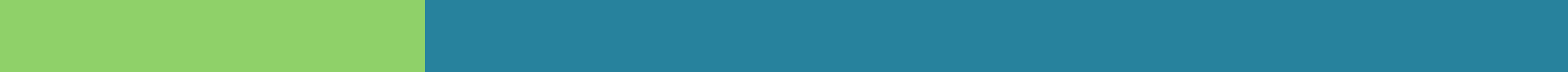 7
7
Master Ordinance		Portland Housing Bureau
Division Street Apartments 04/22/2020 Portland Housing Bureau                       5
[Speaker Notes: Ordinance(s) ask for BOS funding for new construction + conveyance of the land via DDA]
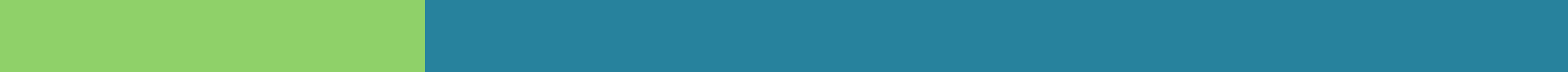 Rental Services Office Programmatic Targets
Fair Housing, Tenant & Landlord Education/Training FY 21/22 targets
Fair Housing: 15 Fair Housing trainings, 500 calls on hotline, 50 Fair Housing investigations, 44 Fair Housing tests
Landlord/Tenant Education: 16 – 20 landlord/tenant training webinars/workshops serving 160 – 300
Specific targets for underserved BIPOC households: 75 individuals accessing training, 30 households accessing 300 hours of legal assistance
Emphasis on culturally appropriate outreach and training
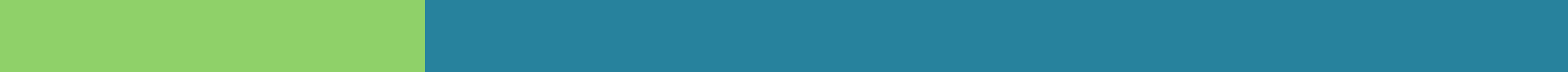 8
8
Master Ordinance		Portland Housing Bureau
Division Street Apartments 04/22/2020 Portland Housing Bureau                       5
[Speaker Notes: Ordinance(s) ask for BOS funding for new construction + conveyance of the land via DDA]
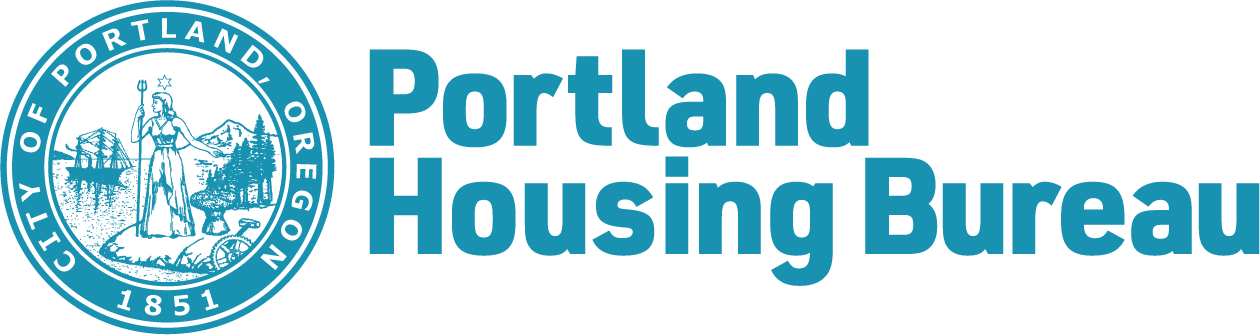 Questions?